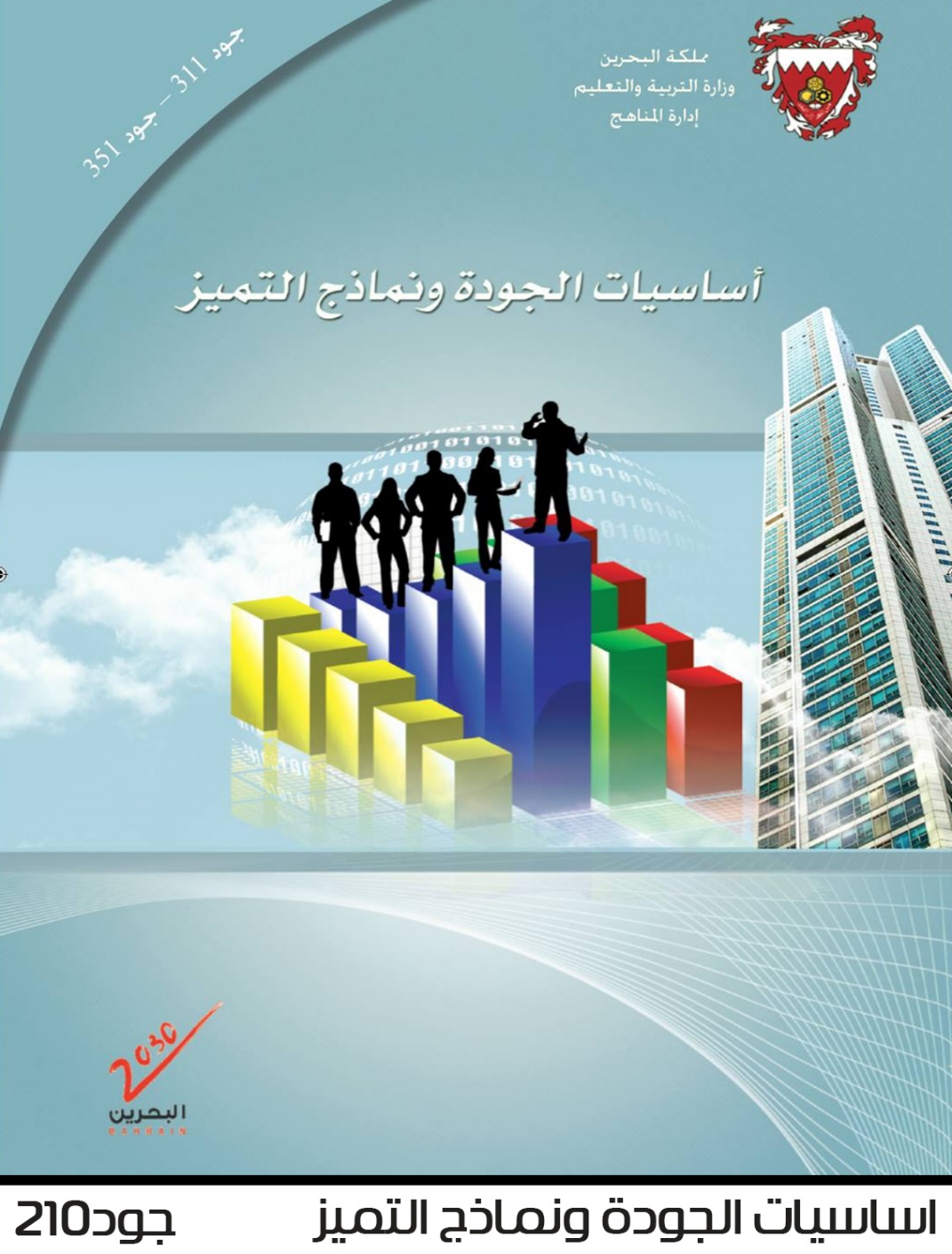 أساسيات الجودة 
ونماذج التميزجود210
الفصل الدراسي الأول
للصف الثاني الثانوي
توحيد المسارات
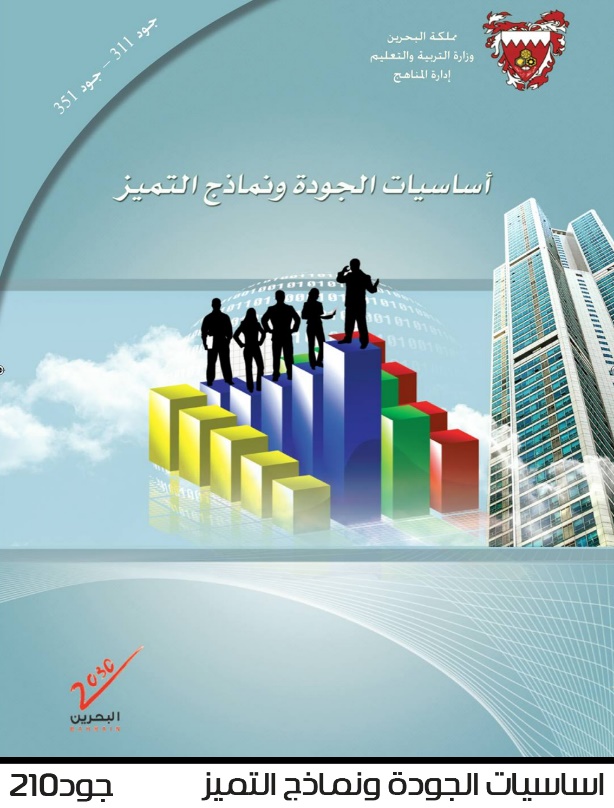 الوحدة الثانية
دعائم الجودة (التحسين المستمر – إرضاء الزبون)
الصفحات 77- 86
أهداف الدرس
يُتَوَقَع من الطالب بعد الانتهاء من هذا الدرس أن:

يعرف مبدأ التحسين المستمر، ويبين أهميته، ومنهجياته.
يعرف الزبون وأهمية إرضائه.
يميز بين الزبون ومقدمي الخدمات والمنتجات.
جود 210              أساسيات الجودة ونماذج التميز          الوحدة الثانية:  دعائم الجودة (التحسين المستمر + إرضاء الزبون)
وزارة التربية والتعليم  – الفصل الدراسي الأول  2021-2022م
التحسين المستمر
التحسين المستمر :
يعد مبدأ التحسين المستمر من الأدوات الإدارية الأساسية التي تساعد المؤسسات على رفع كفاءتها وتحسين انتاجيتها، حيث تطورت في نهاية القرن التاسع عشر في الولايات المتحدة الامريكية، وشهدت طفرة نوعية كبيرة في اليابان عندما تبلور تطبيقها مع حلقات الجودة الى مايعرف بالكايزن.
جود 210              أساسيات الجودة ونماذج التميز          الوحدة الثانية:  دعائم الجودة (التحسين المستمر + إرضاء الزبون)
وزارة التربية والتعليم  – الفصل الدراسي الأول  2021-2022م
معنى كلمة كايزن KAIZEN
الكايزن هي كلمة يابانية تتكون من كلمتين هما  كاي (KAI) وتعني بالانجليزية Change  أي التغيير، وأما الكلمة الثانية هي زن (ZEN) وتعني بالانجليزية Good  أي احسن. وتترجم كلمة كايزن  للانجليزية Continuous Improvement  وتعني التحسين المستمر.
جود 210              أساسيات الجودة ونماذج التميز          الوحدة الثانية:  دعائم الجودة (التحسين المستمر + إرضاء الزبون)
وزارة التربية والتعليم  – الفصل الدراسي الأول  2021-2022م
ماهية منهجية كايزن KAIZEN
يستعمل المجتمع الياباني مهجية الكايزن، لتحسين أداء الافراد والأسر والمجتمع والمؤسسات، اذ تعتمد هذه المنهجية على مشاركة جميع العاملين في تحديد المشاكل ومصادرها واقتراح الحلول المناسبة لها ومتابعة تطبيقها. 
وتعتمد هذه المنهجية على احداث التغيير البسيط من خلال تحديد المشاكل الصغيرة، التي لاتحتاج الى إمكانات مادية او بشرية كبيرة لمعالجتها فهي تتم ببطء وبخطوات صغيرة وبهذا لا تواجه مقاومة في اثناء التغيير، لكنها تؤدي في النهاية الى احداث تغيرات جوهريه.
جود 210              أساسيات الجودة ونماذج التميز          الوحدة الثانية:  دعائم الجودة (التحسين المستمر + إرضاء الزبون)
وزارة التربية والتعليم  – الفصل الدراسي الأول  2021-2022م
التحسين المستمر هو
عملية إدارية مستمرة تهدف الى تحسين العمليات وبالتالي الارتقاء بمواصفات المنتجات او الخدمات الى مستويات عالية من الجودة تحقق رضا المستفيدين.
جود 210              أساسيات الجودة ونماذج التميز          الوحدة الثانية:  دعائم الجودة (التحسين المستمر + إرضاء الزبون)
وزارة التربية والتعليم  – الفصل الدراسي الأول  2021-2022م
تتطلب عملية التحسين المستمر استعمال مجموعة من الأدوات لجمع البيانات وتحليلها واقتراح الحلول المبتكرة .
تعد دورة (ديمنج) من اهم الأدوات . وتمر عملية التحسين خلال هذه الدورة بأربع مراحل هي :
مرحلة التخطيط( plane) : تحديد الشيئ المراد تطويرة، حيث تدرس مقاييسة بعناية، ثم توضع الخطط لتطويرة.
مرحلة التنفيذ (Do) : تنفيذ الخطط على نطاق ضيق حتى يثبت نجاحها، وتحقيقها نتائج إيجابية كي يتم تعميمها. 
مرحلة الفحص (Check): تجمع نتائج التغيير وتدرس وتحلل، لمعرفة نتائج التغيير والتحسين الذي حدث على ارض الواقع ومقارنتها بالنتائج المستهدفة.
مرحلة التصحيح(Act): يثبت التغيير وتحدد المقاييس الجديدة وتعمم اذا كان التغيير ناجحا، ويقيم التغيير باستمرار  وفي حالة عدم نجاحه تعاد الدورة مرة أخرى وتستمر استعمال الأداة لضمان استمرارية التحسين بالمؤسسة.
جود 210              أساسيات الجودة ونماذج التميز          الوحدة الثانية:  دعائم الجودة (التحسين المستمر + إرضاء الزبون)
وزارة التربية والتعليم  – الفصل الدراسي الأول  2021-2022م
إرضاء الزبون
يؤدي مبدأ إرضاء الزبون دورا أساسيا في أنشطة المؤسسات التي تطبق الجودة، وتأتي أهمية هذا المبدأ من أن الزبون أي متلقي الخدمة عندما يحصل على خدمة ما تحوز رضاه فان:
سوف يطلب الخدمة مره أخرى. 
سيقوم باعلام اصدقائة وأقاربة حول هذه الخدمة التي تلقاها.
سيعود ذلك بالنفع والفائدة على المؤسسة مقدمة الخدمة مما يؤدي الى:
تحقيق المؤسسة شهرة وسمعة طيبة.
زيادة في الأرباح.
مثال
عندما تذهب الى المطعم وتحصل على طعام شهي، وخدمة سريعة وبسعر مناسب في أجواء هادئة ومريحة، وتلقى ترحيبا وحسن معاملة، فان ذلك سيؤدي الى شعورك بالرضا والسعادة، مما يدفعك الى الذهاب الية مرة أخرى.
جود 210              أساسيات الجودة ونماذج التميز          الوحدة الثانية:  دعائم الجودة (التحسين المستمر + إرضاء الزبون)
يقصد بالزبون، أي جهة تقوم المؤسسة بتزويدها اما بمنتج معين أو خدمه ما والجدول الاتي يبين العلاقة بين مزود الخدمة والمستفيد.
جود 210              أساسيات الجودة ونماذج التميز          الوحدة الثانية:  دعائم الجودة (التحسين المستمر + إرضاء الزبون)
وزارة التربية والتعليم  – الفصل الدراسي الأول  2021-2022م
*قد يكون ميكانيكي السيارات زبونا لدى طيب الاسنان لتلقي العلاج وفي الوقت نفسة قد يكون طبيب الاسنان زبونا لدى الميكانيكي لتصليح سيارته .
لذلك نلاحظ ان بعض المؤسسات تكون مقدمة لخدمة في حالات وزبونا في حالات أخرى.
*ما الذي يتطلبة إرضاء الزبون ؟
لايمككنا الجزم بمعرفة ماذا يحتاج الية الزبون، فقد يتم التسويق للمنتج ولكن لايوجد اقبال كبير علية، لذلك تقوم العديد من المؤسسات بجهود كبيرة لاجراء أبحاث وصرف مبالغ طائلة خلال فترة زمنية طويله من اجل معرفة رغبات الزبائن.
جود 210              أساسيات الجودة ونماذج التميز          الوحدة الثانية:  دعائم الجودة (التحسين المستمر + إرضاء الزبون)
وزارة التربية والتعليم  – الفصل الدراسي الأول  2021-2022م
التقويم
ماهو مبدأ التحسين المستمر ؟
يعد مبدأ إرضاء الزبون مهما جدا للمؤسسة.  ماذا يحصل عندما يحوز المنتج على اعجاب الزبون؟
جود 210              أساسيات الجودة ونماذج التميز          الوحدة الثانية:  دعائم الجودة (التحسين المستمر + إرضاء الزبون)
وزارة التربية والتعليم  – الفصل الدراسي الأول  2021-2022م
الأجوبة
التحسين المستمر هو عملية إدارية تهدف الى تحسين العمليات وبالتالي الارتقاء بمواصفات المنتجات او الخدمات الى مستويات عالية من الجودة تحقق رضا المستفيدين.
سوف يطلب الخدمة مره أخرى. 
سيقوم باعلام اصدقائة وأقاربة حول هذه الخدمة التي تلقاها.
سيعود ذلك بالنفع والفائدة على المؤسسة مقدمة الخدمة مما يؤدي الى:
تحقيق المؤسسة شهرة وسمعة طيبة.
زيادة في الأرباح.
جود 210              أساسيات الجودة ونماذج التميز          الوحدة الثانية:  دعائم الجودة (التحسين المستمر + إرضاء الزبون)
وزارة التربية والتعليم  – الفصل الدراسي الأول  2021-2022م
انتهاء الدرس
أن يكون حقق الطالب أهداف الدرس:
أن يعرف مبدأ التحسين المستمر، ويبين أهمية ومنهجياته.
أن يعرف الزبون وأهمية إرضائه.
أن يميز  بين الزبون ومقدمي الخدمات والمنتجات.
لمزيد من المعلومات:
www.Edunet.com1- زيارة البوابة التعليمية 
2- حل أسئلة وأنشطة الكتاب المدرسي.
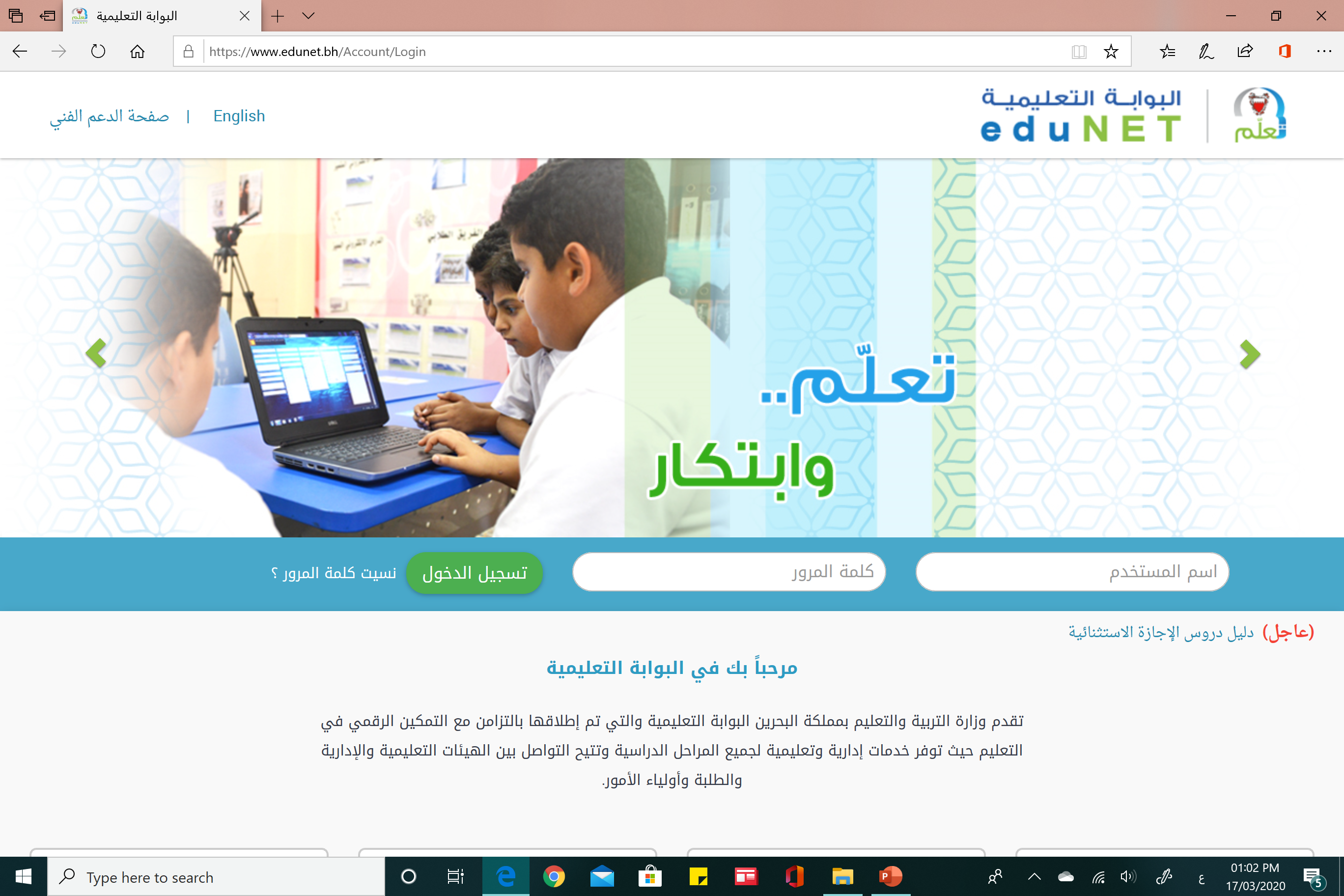 جود 210              أساسيات الجودة ونماذج التميز          الوحدة الثانية:  دعائم الجودة (التحسين المستمر + إرضاء الزبون)
وزارة التربية والتعليم  – الفصل الدراسي الأول  2021-2022م